Hitta till Polisstationen
Funk-IT Lyftet
27 april 2022
Öppna webbläsaren
Tryck på webbläsaren för att komma ut på internet.
Sida 2
[Speaker Notes: Det finns olika webbläsare till dator, surfplatta och mobiltelefon.
Safari, Internet Explorer, Mozilla Firefox, Google Chrome och Microsoft Edge är några exempel på webbläsare.]
Adressfältet
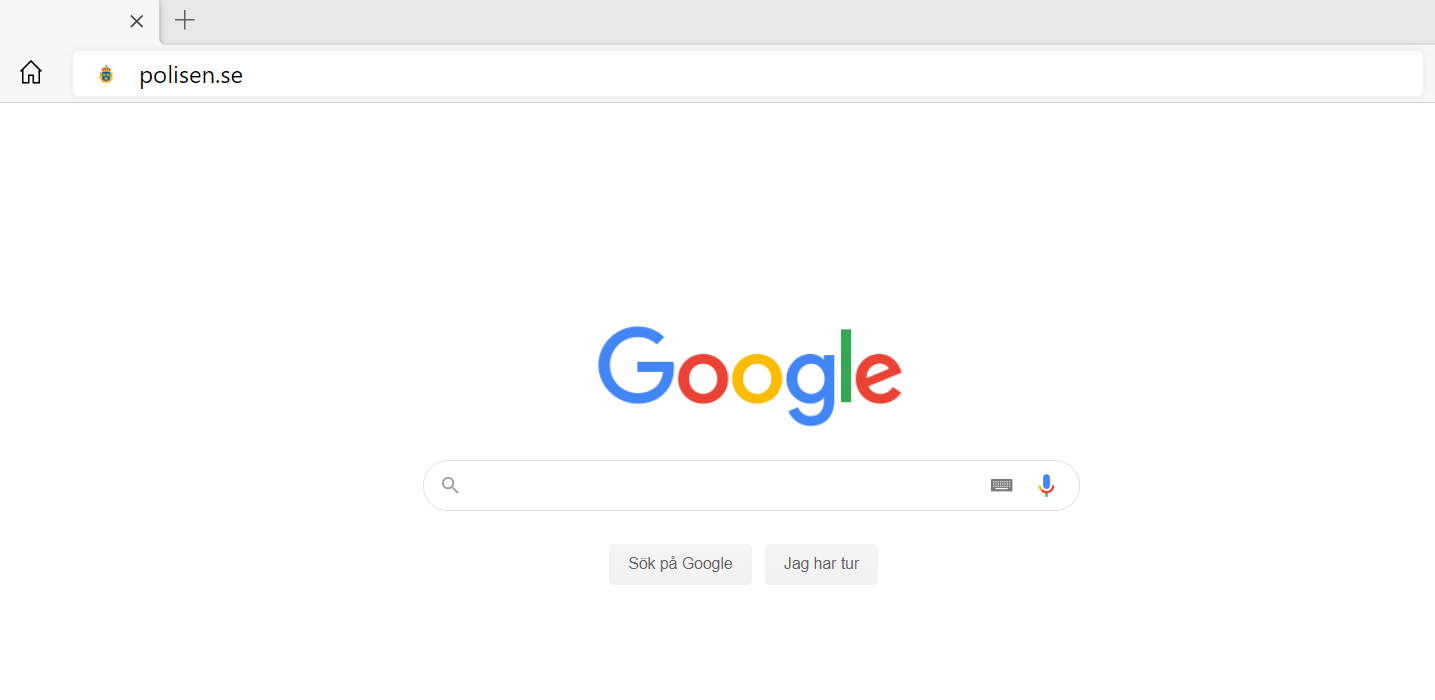 Skriv polisen.se i adressfältet, tryck Enter.
Sida 3
[Speaker Notes: Enter eller retur som knappen ibland kallas finns på tangentbordet.]
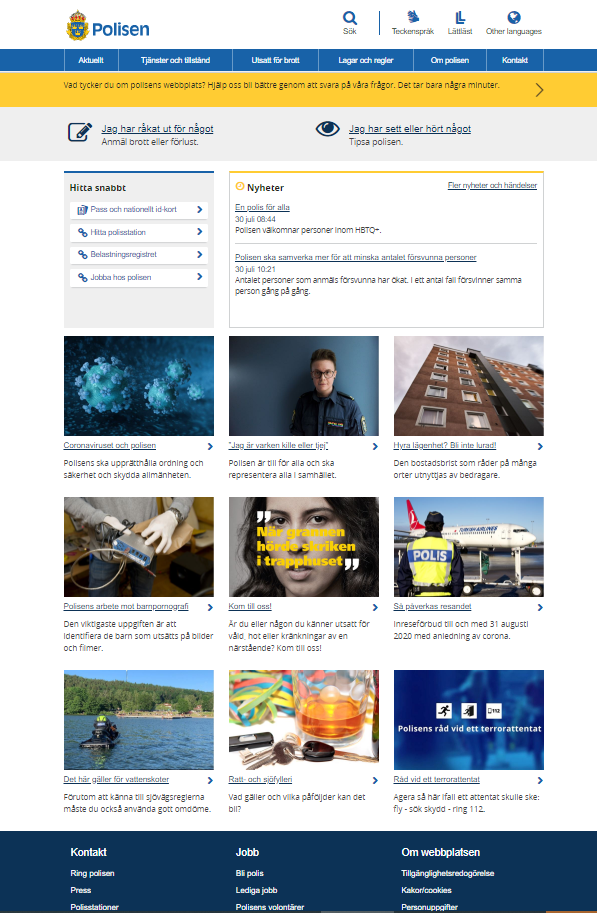 Startsida
Här ser du nu polisens startsida.
Sida 4
Hitta
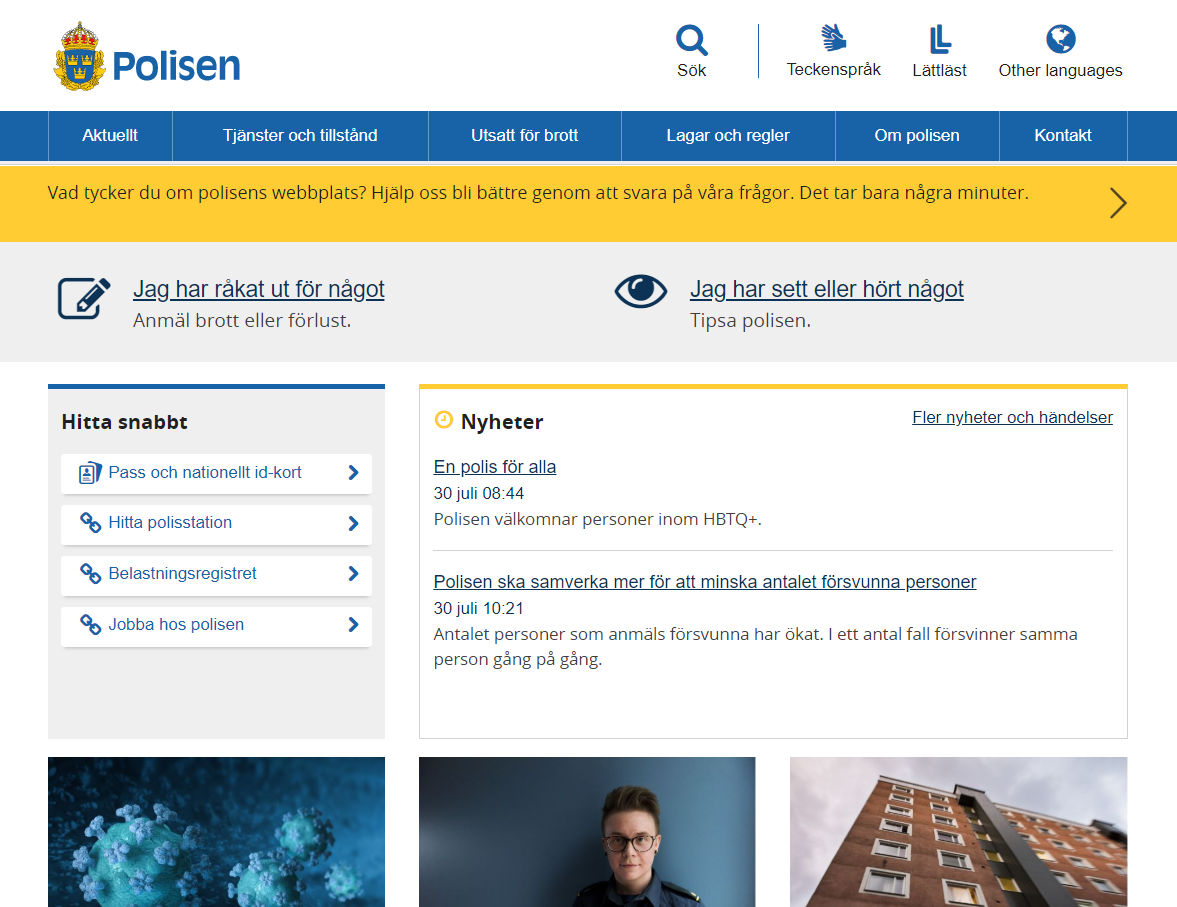 För att hitta din närmsta polisstation klicka på Hitta polisstation.
Sida 5
Kommun
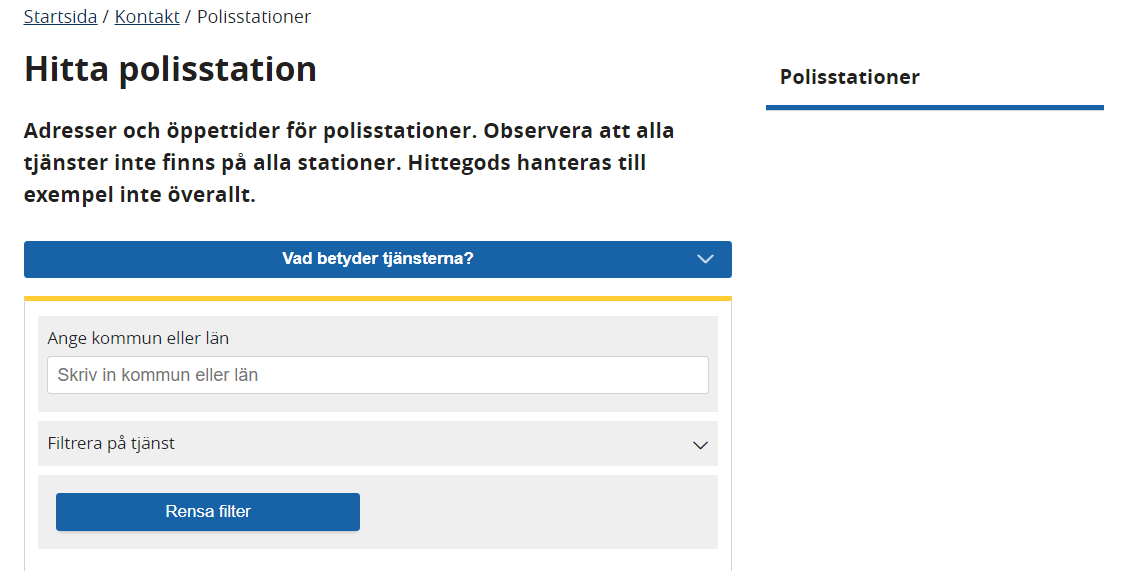 I sökrutan skriver du in den stad, kommun eller län du vill hitta till.
Sida 6
Information
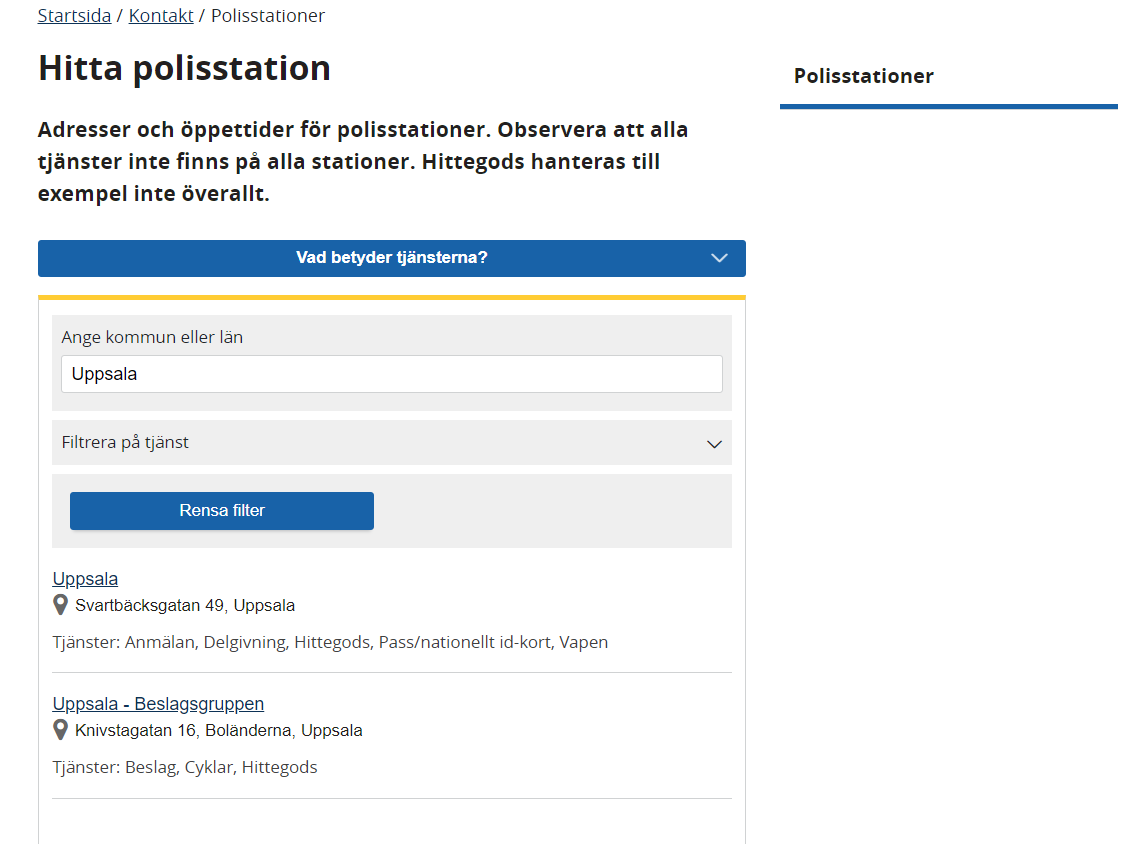 Vi har här sökt på Uppsala.
Klicka på de olika stationerna för mera information.
Sida 7
Stationer
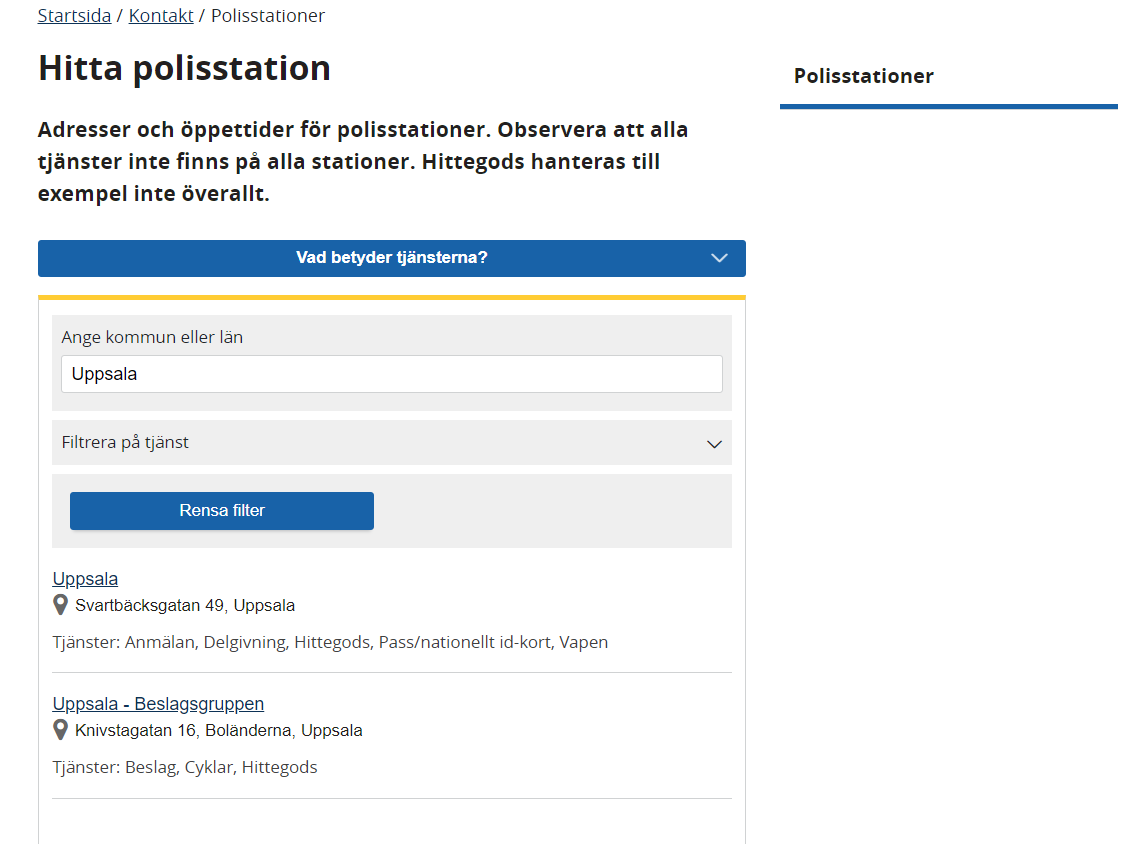 Uppsala, Svartbäcksgatan: Anmälan, delgivning, hittegods, pass/nationellt id-kort, vapen.
Uppsala, Knivstagatan: beslag, cyklar, hittegods.
Sida 8
Kontakt-information
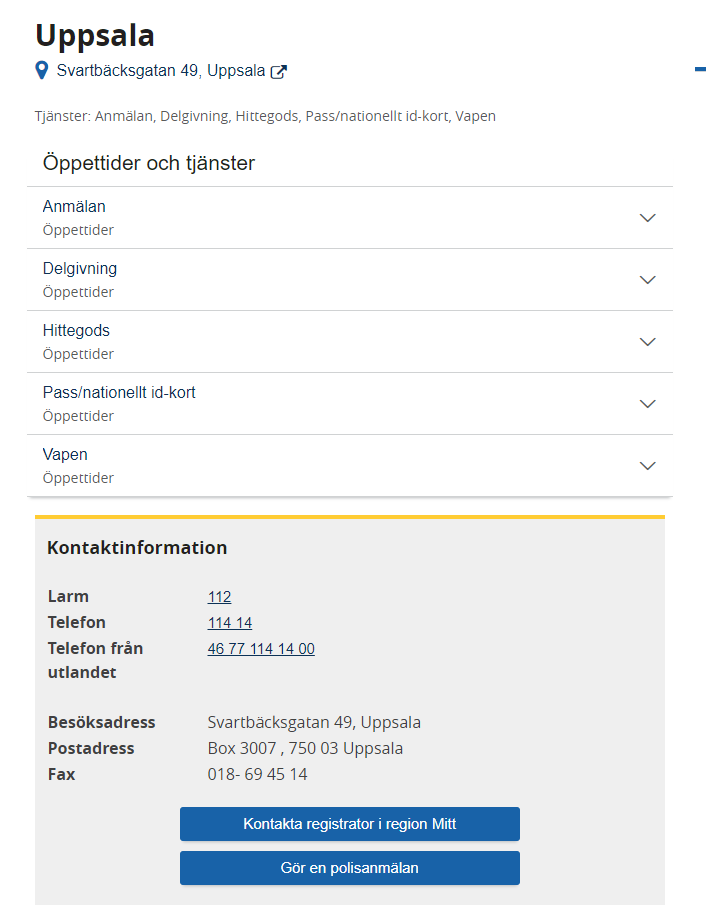 På Svartbäcksgatan station ser du nu deras kontaktinformation.
Du får också fram mer information om du klickar på de olika tjänsterna.
Sida 9
Funk-IT Lyftet startade som ett samarbete mellan:
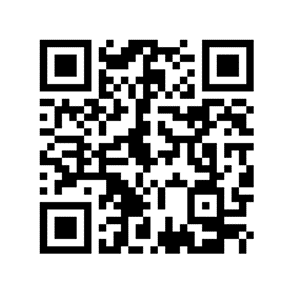 Post- och Telestyrelsen
Uppsala kommun, Vård - och omsorgsförvaltningen, Socialpsykiatrin och Arbete och bostad
TIF- Träffpunkternas intresseförening
Brukarrådet- Arbete och bostad
Funk-IT lyftets hemsida
Sida 10